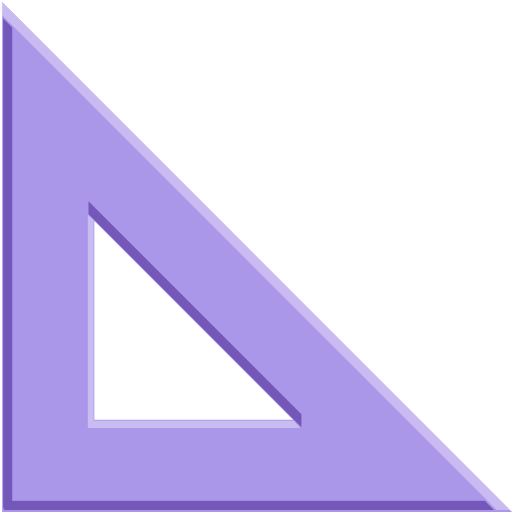 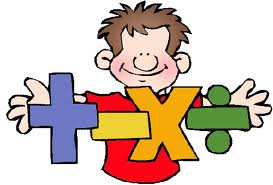 تطبيقات حياتية للمثلث القائم الزاوية
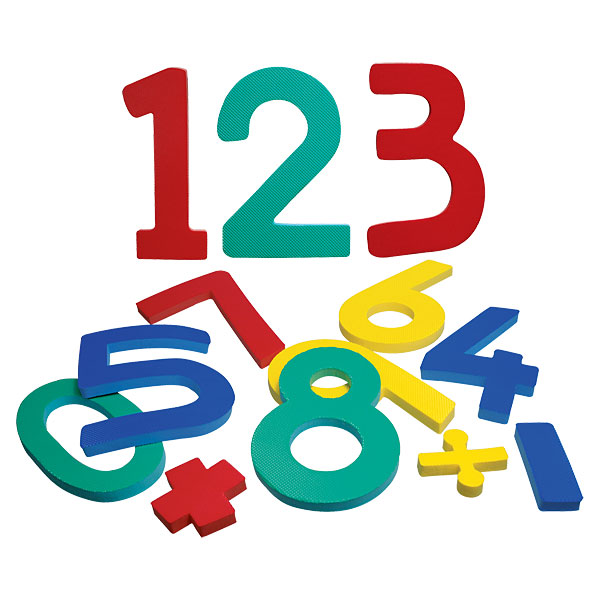 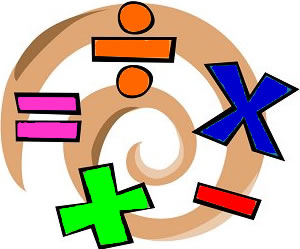 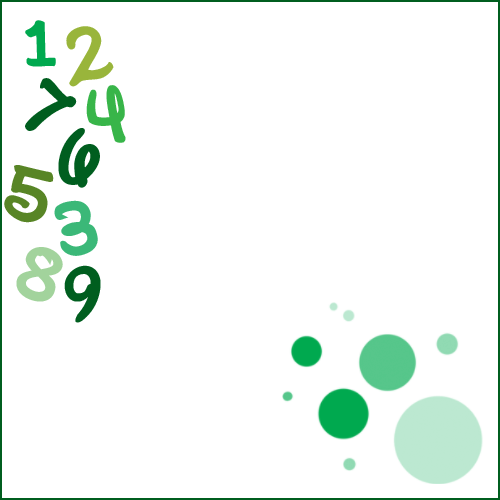 يقوم قرد بتسلق شجرة في حديقة ليصل الى قمة الشجرة , بدءا من قاعدة الشجرة ذات القياس 8 متر, احسبي زاية الارتفاع  الى أعلى الشجرة بعد تكوين مثلث قائم 90 درجة .
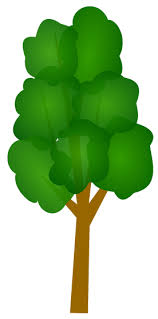 Cos  = a/h
Cos  = 7/18
= cos-1(7/18)
= 67.11
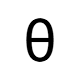 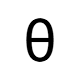 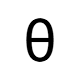 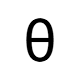 22.89
h
18m
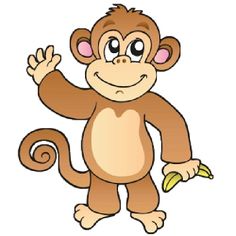 O
a
7m
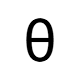 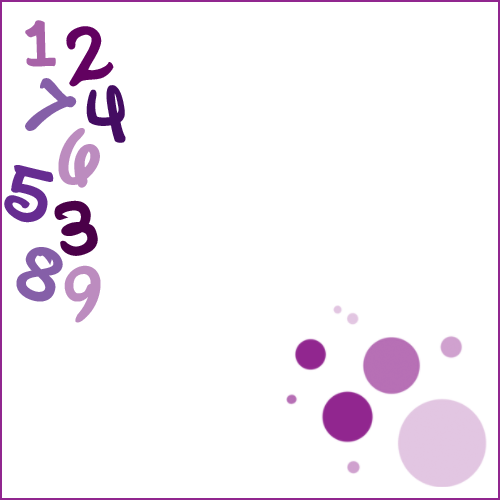 جدي طول الضلع (  : (x
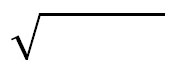 o=   h2 - a2
O =    324 - 49
o  =  275
O  = 16.6
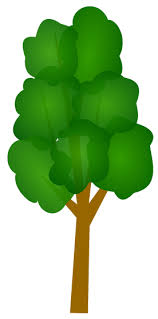 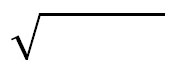 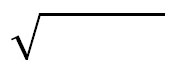 h
O
18m
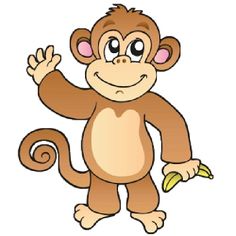 X
a
7m
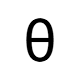 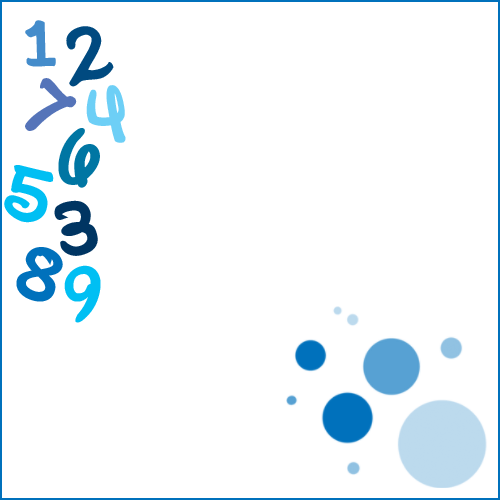 جدي  : sin22.89
Sin22.89 = o/h
Sin22.89 = 7/18
Sin 22.89 = 0.39
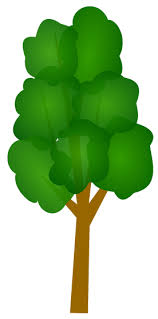 22.89
h
a
18m
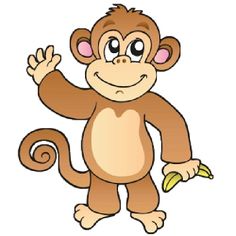 X
O
7m
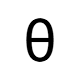 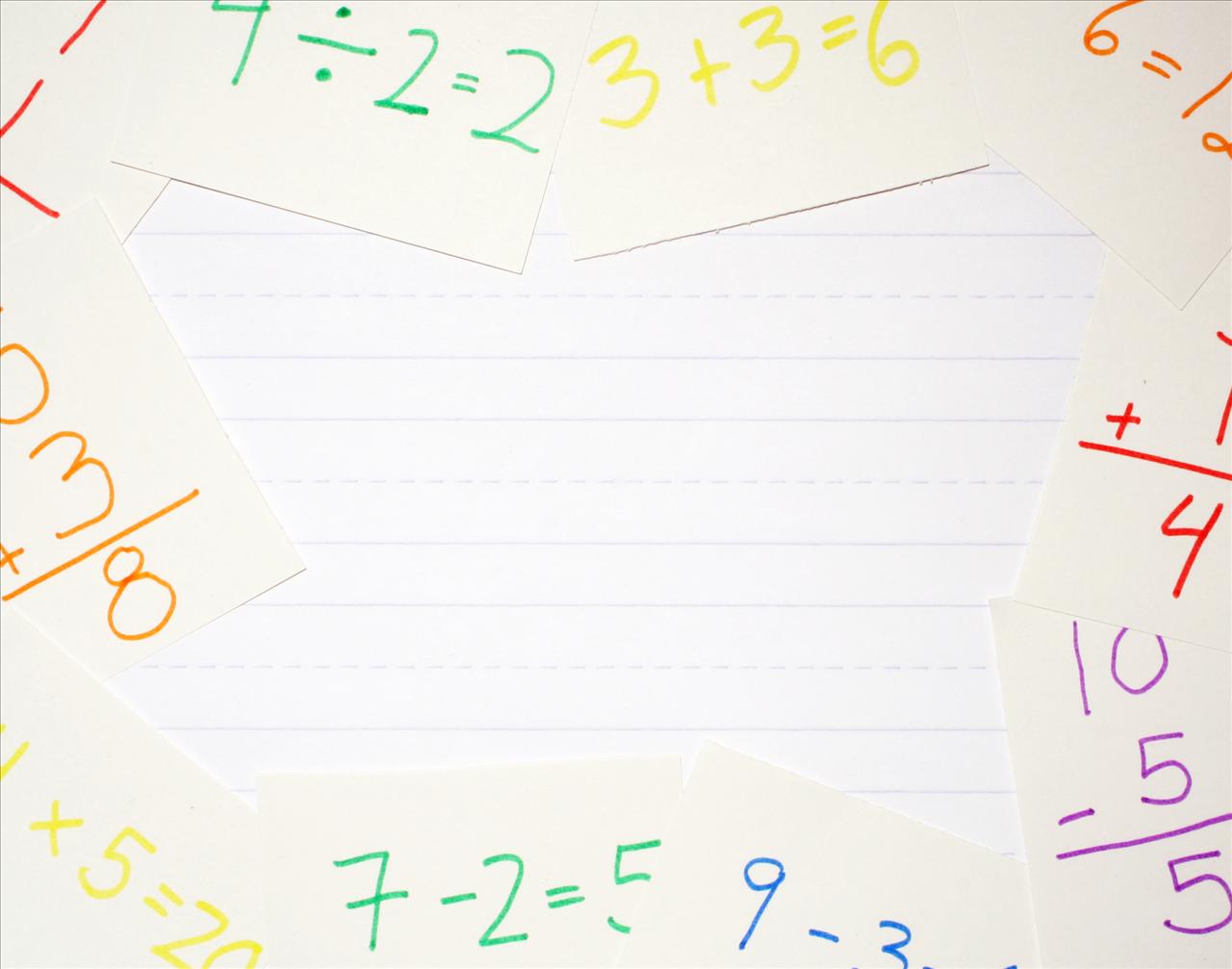 جدي : tan22.89
Tan22.89 = o/a
Tan22.89 = 7/16.6
Tan22.89 = 0.42
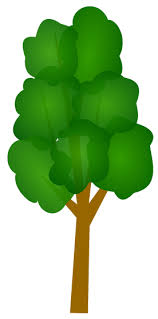 22.89
h
a
18m
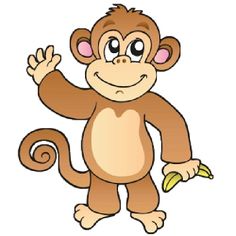 16.6m
O
7m
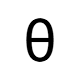 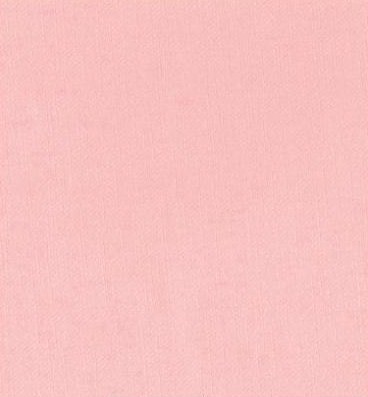 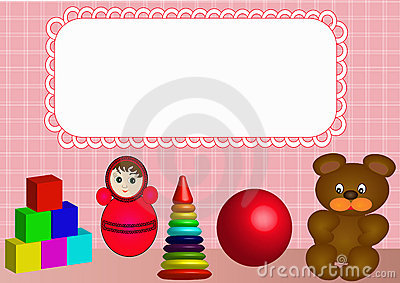 Done by :- Shrouk Hisham .
Grade :- 10 – A
Lovely math  teacher Aziza  Zahran .